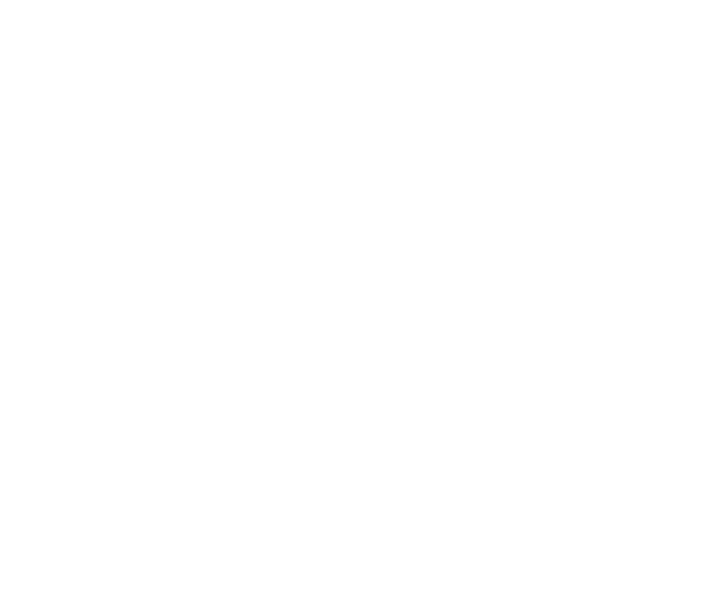 Guide pas à pas
Je suis invité.e à suivre un parcours Pix emploi
  
Mars 2020
Option 1 : avec un code parcours
Je me rends sur le site pix.fr et je clique sur « saisir mon code »
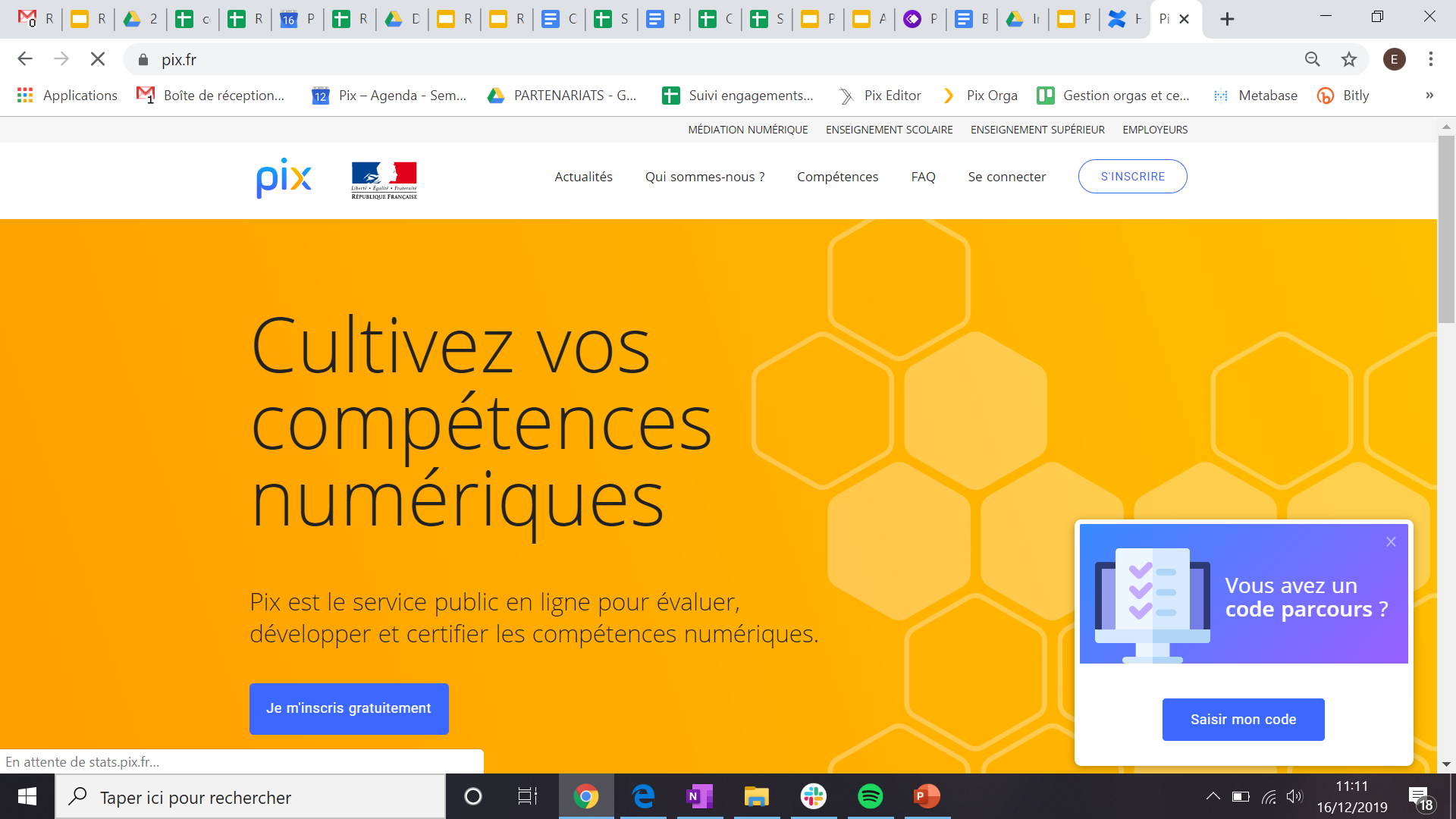 Je saisis le code du parcours qui m’a été transmis
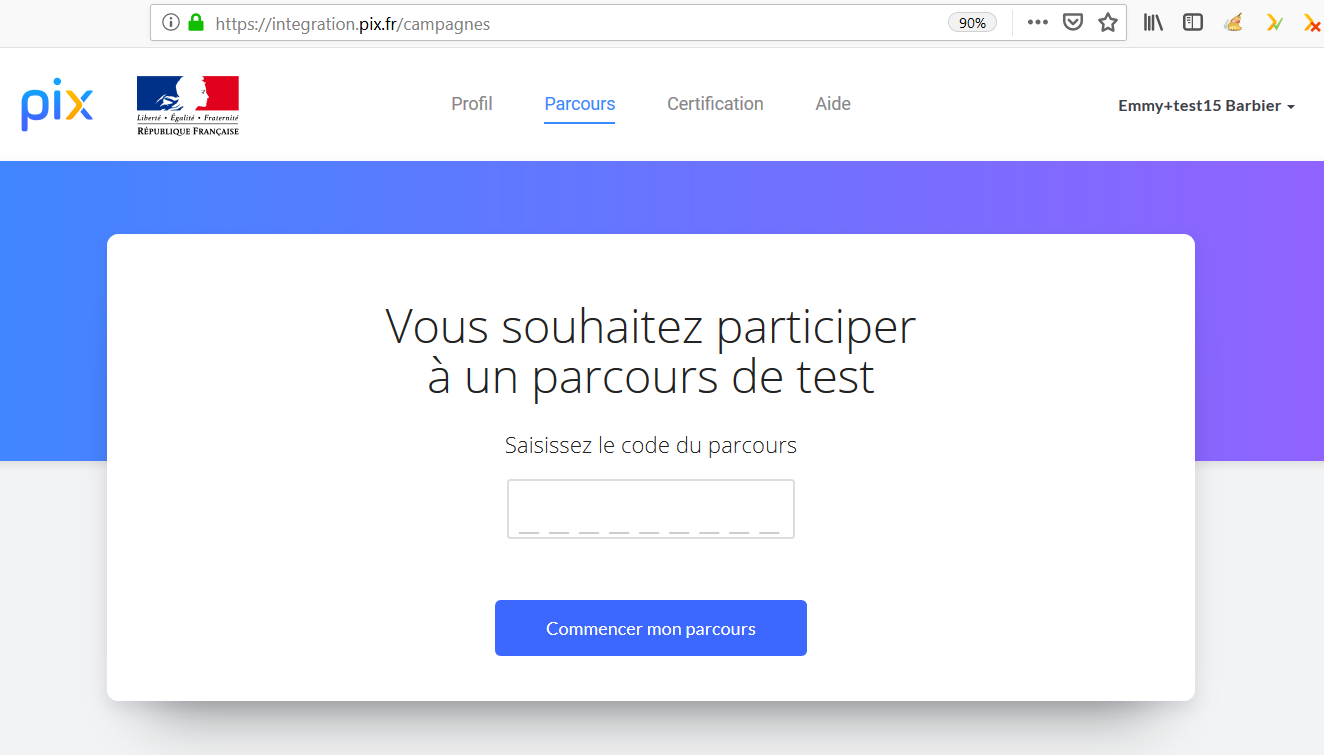 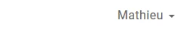 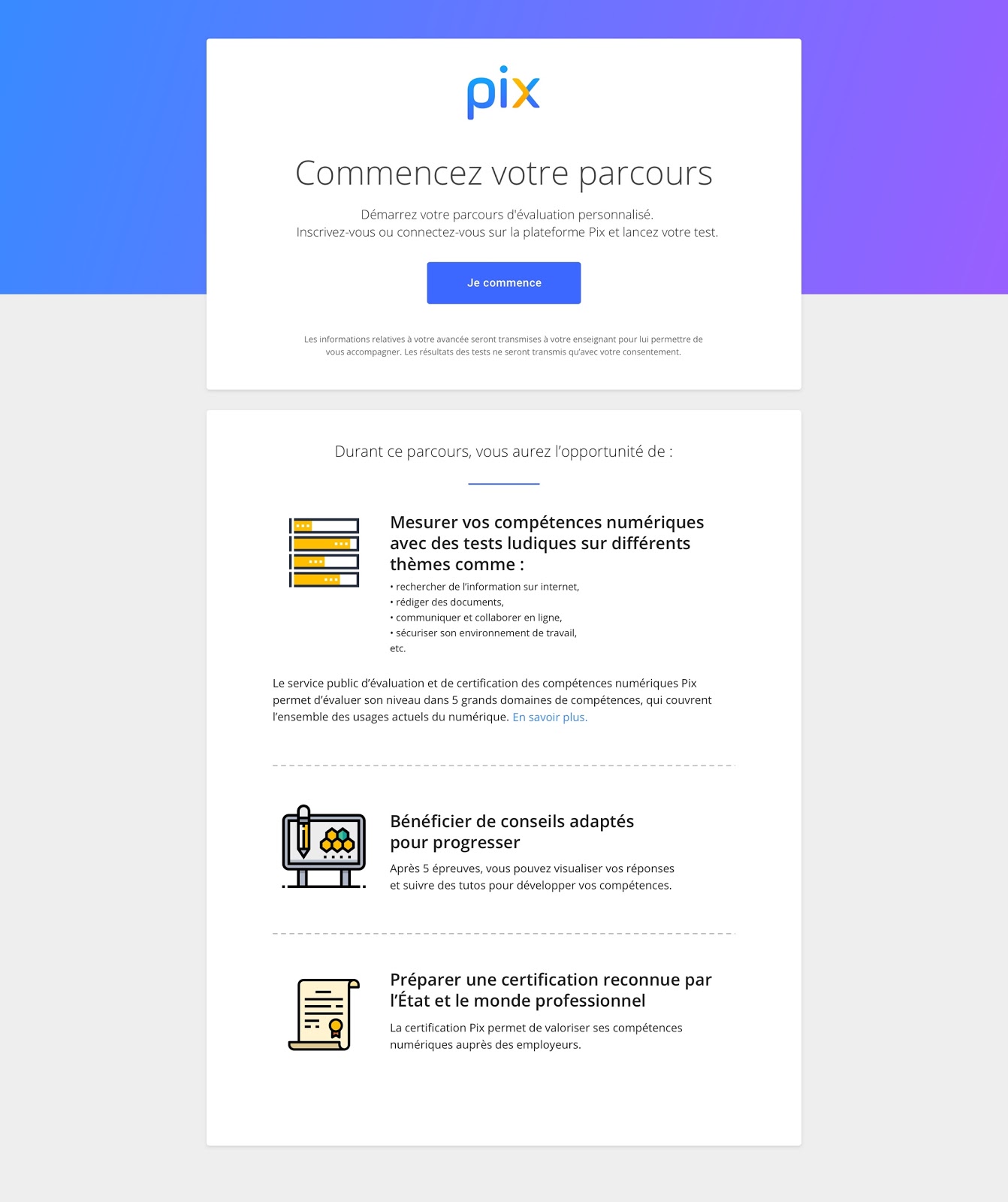 Option 2 : avec un lien internet
Je tape ou je clique sur le lien internet (adresse URL) envoyé par mon organisation et j’arrive sur la page de lancement du parcours
Je clique sur « Je commence »
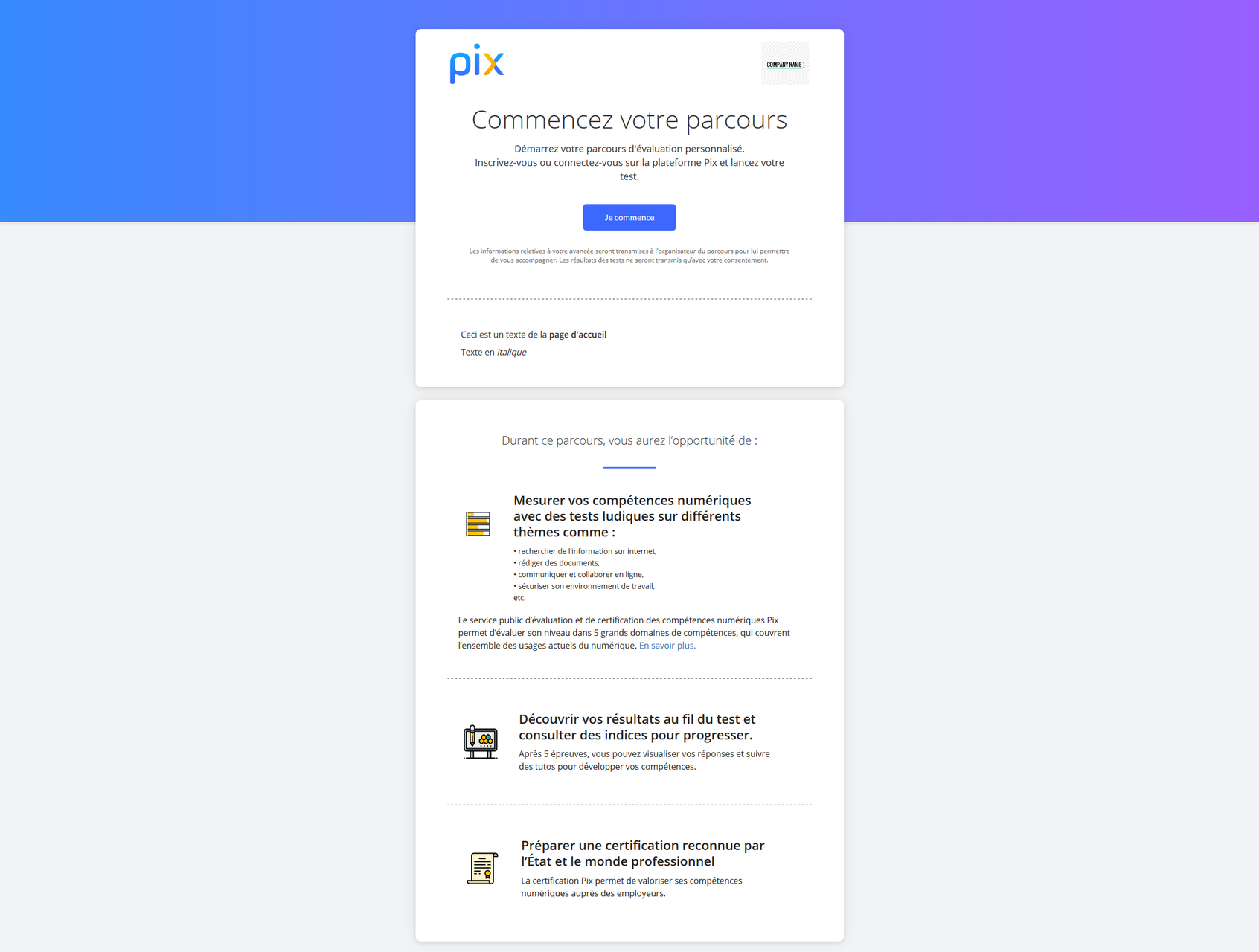 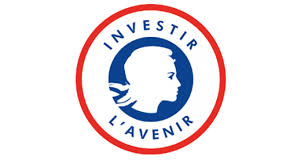 Je crée mon compte Pix (lors de la 1ère connexion à Pix*) et je me connecte.


*si j’ai déjà un compte Pix, je peux l’utiliser pour me connecter
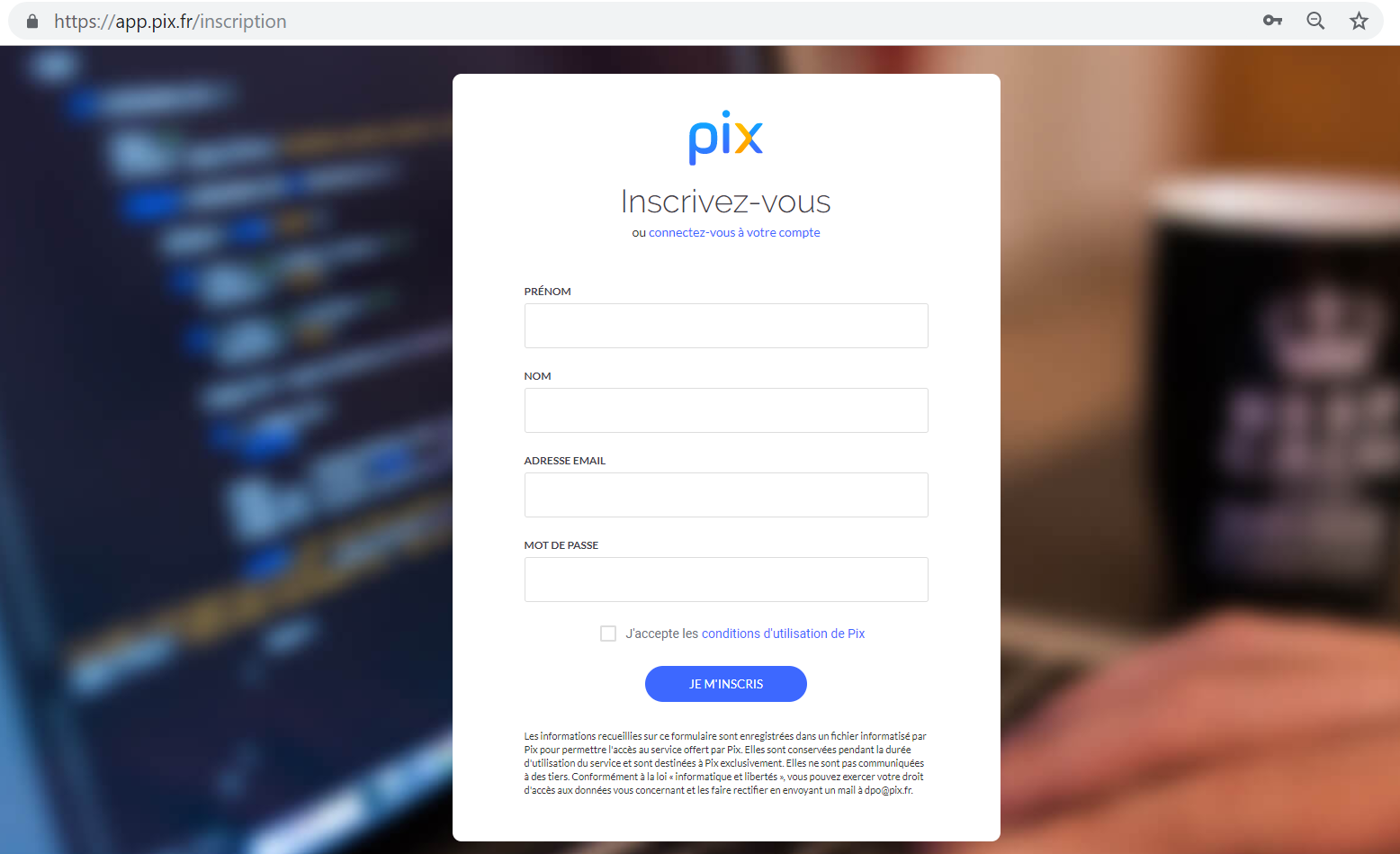 Je renseigne l’identifiant demandé (optionnel)
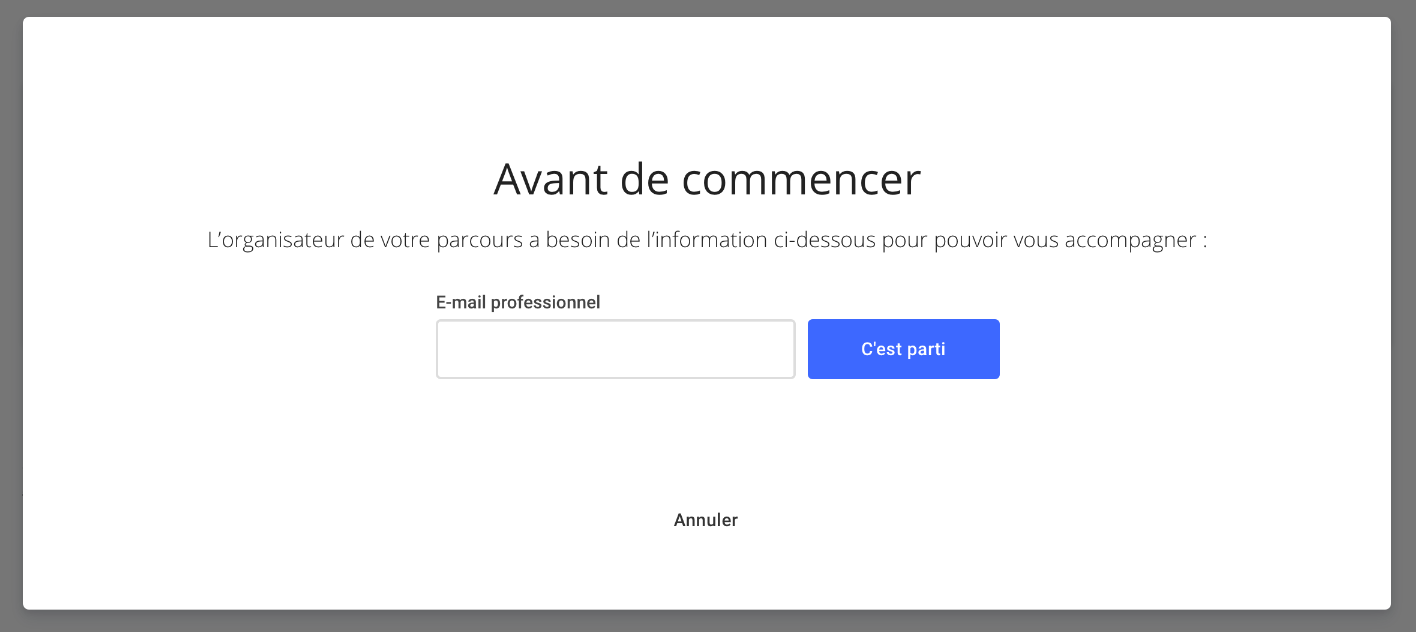 Je prends connaissance des 4 “règles du jeu” de Pix
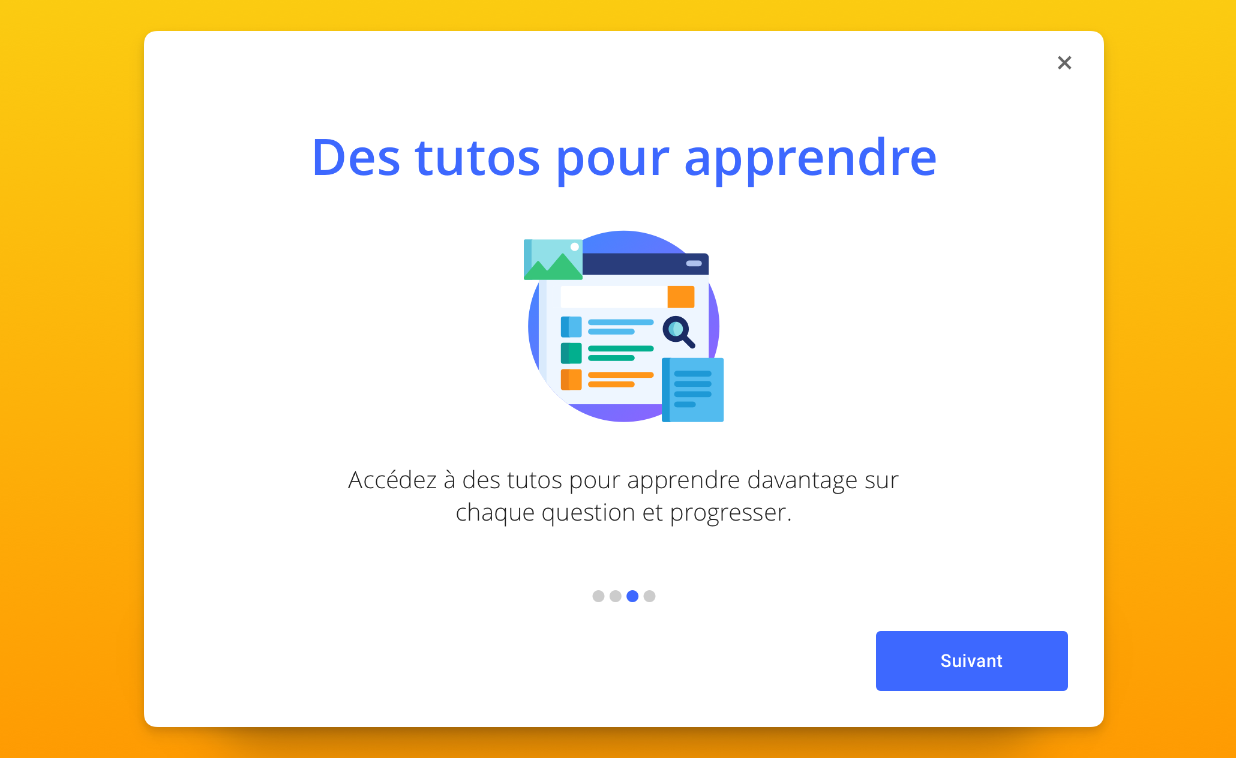 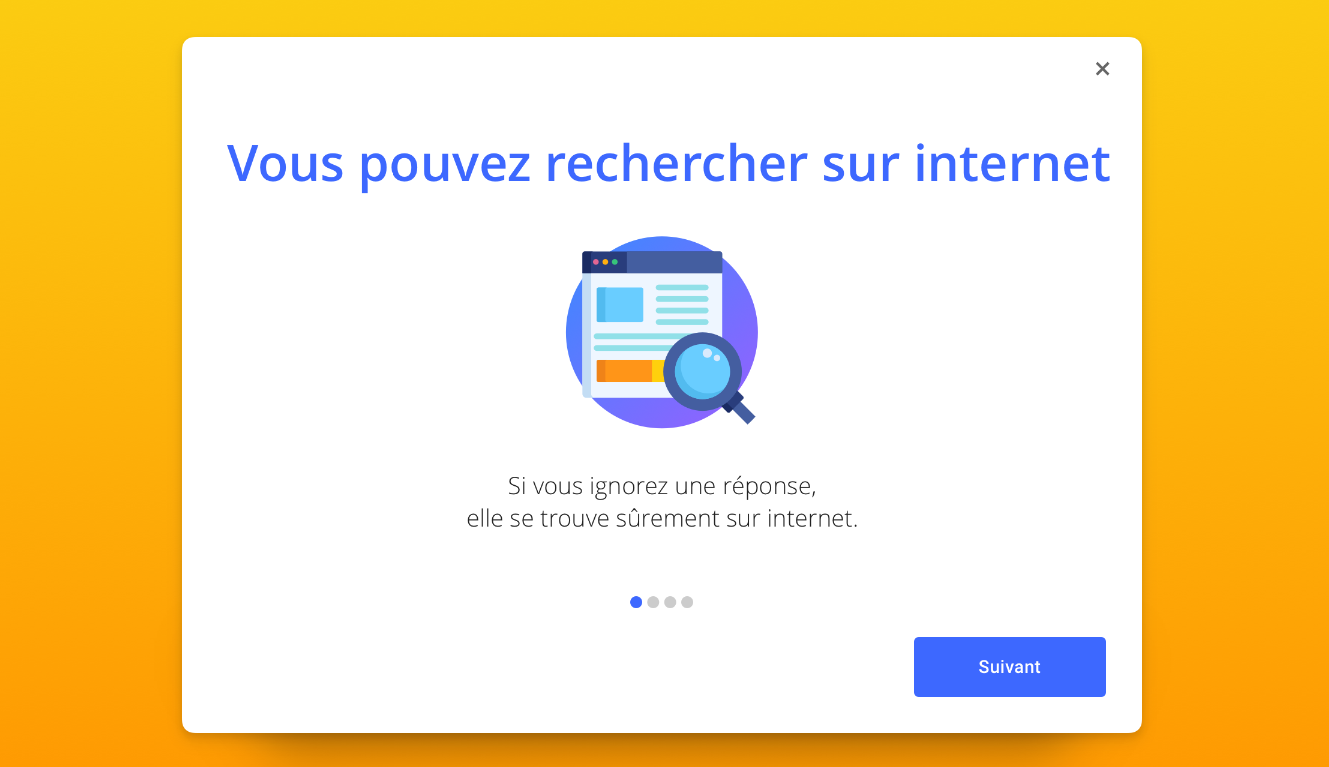 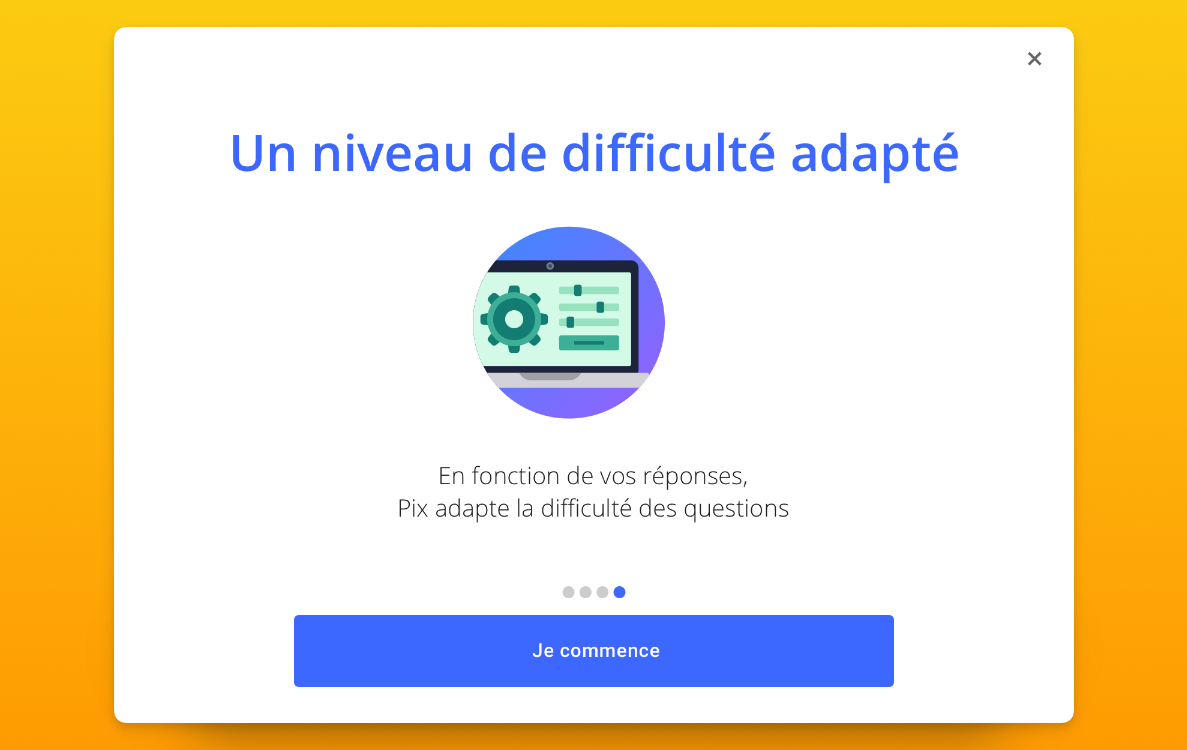 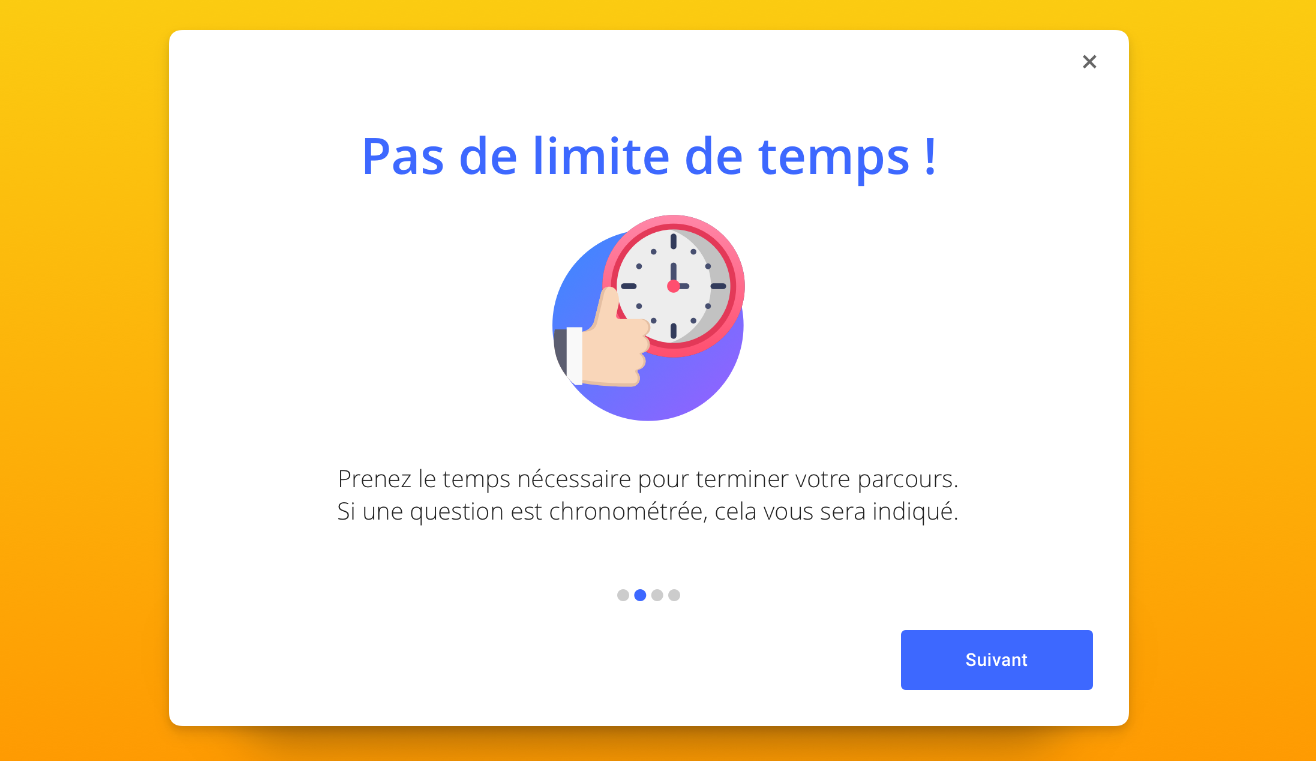 Je commence le test.Le nom du test s’affiche en haut de la page (exemple : « Diagnostic Pix Emploi »). Il permet d’être certain de réaliser le bon test.
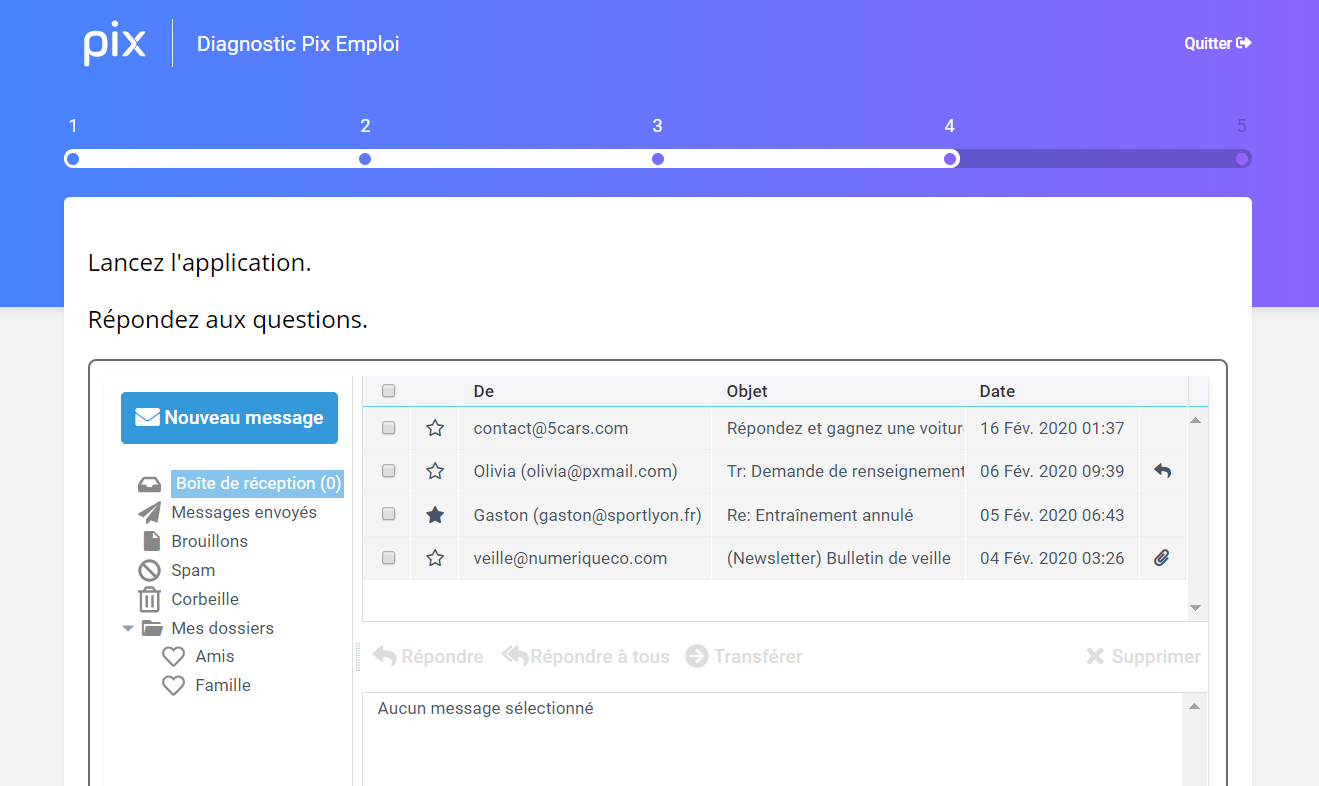 Toutes les 5 questions, je peux :- visualiser mon avancée dans le parcours, grâce à la jauge d’avancement- prendre connaissance de mes réussites et de mes erreurs
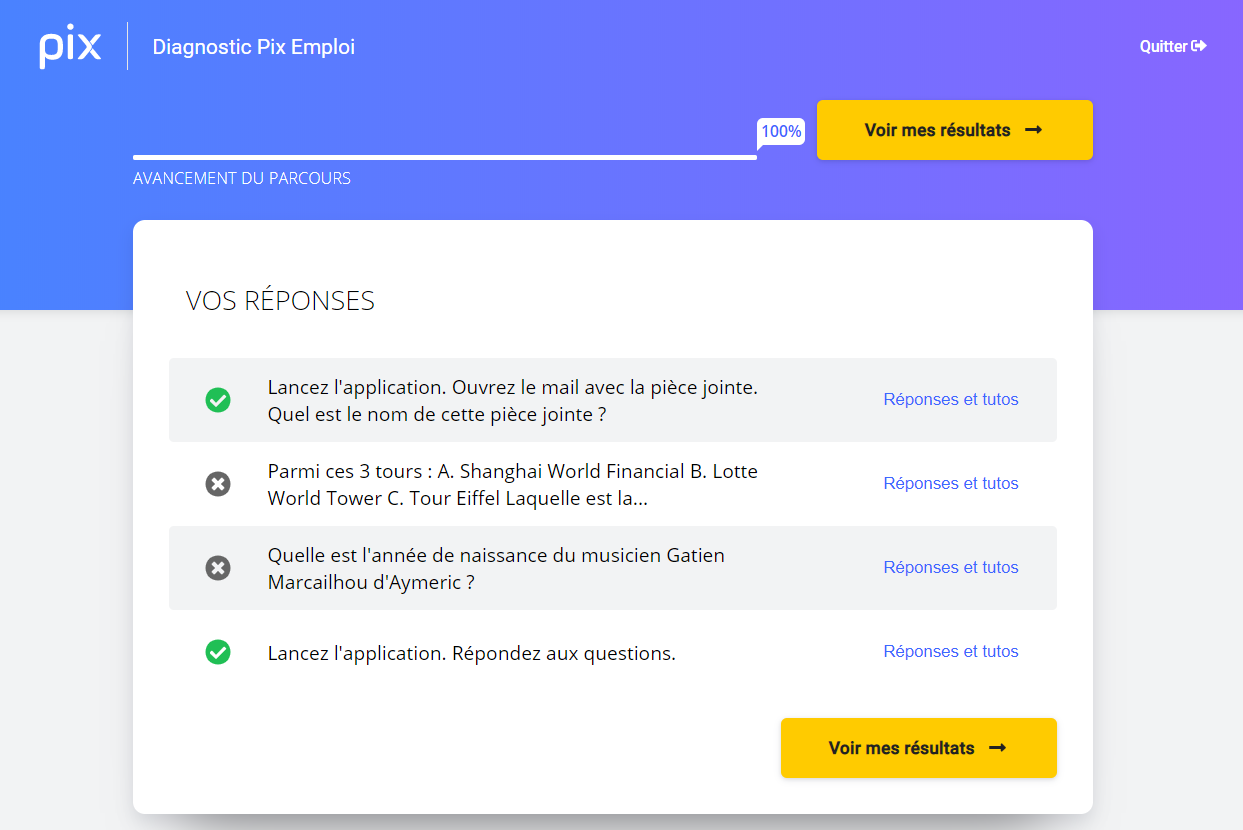 En cliquant sur « Réponses et tutos », je peux aussi consulter des tutoriels pour progresser
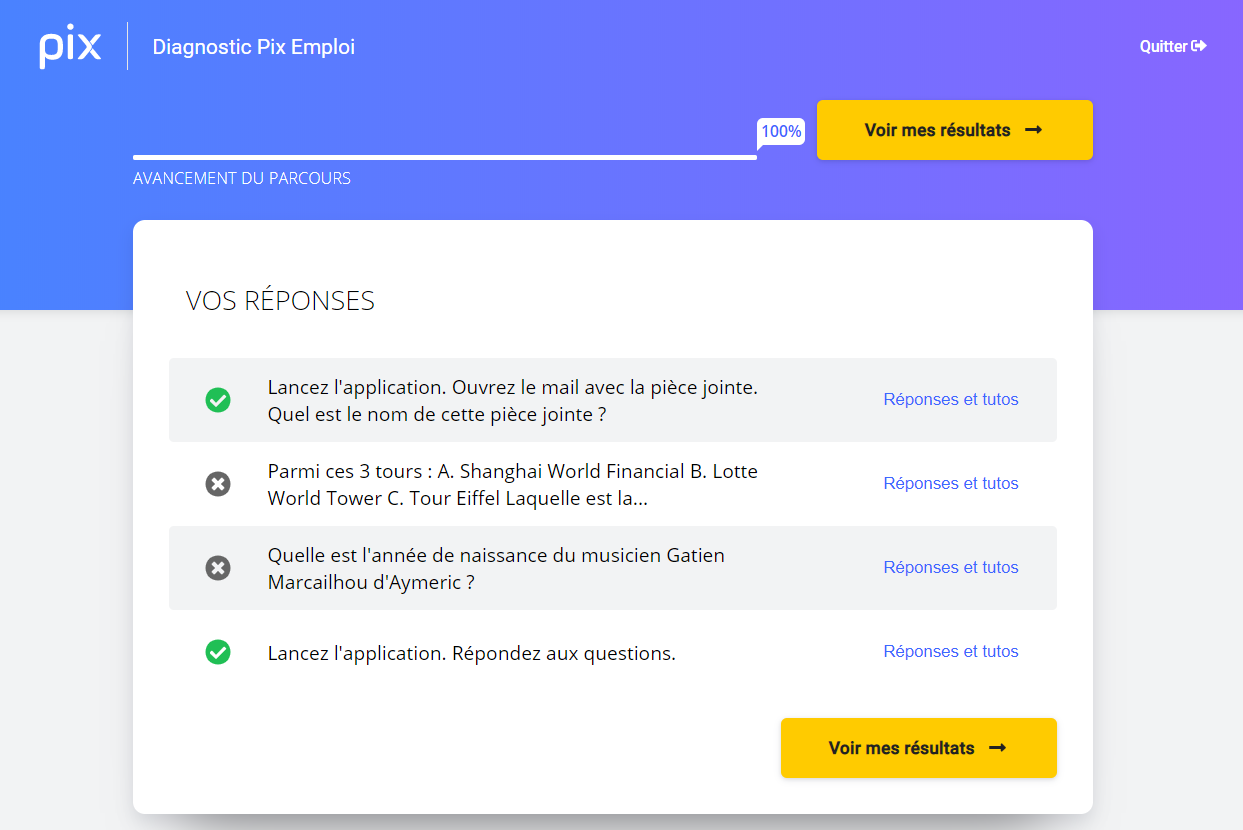 Je suis notifié pendant mon parcours de test quand je gagne des niveaux.
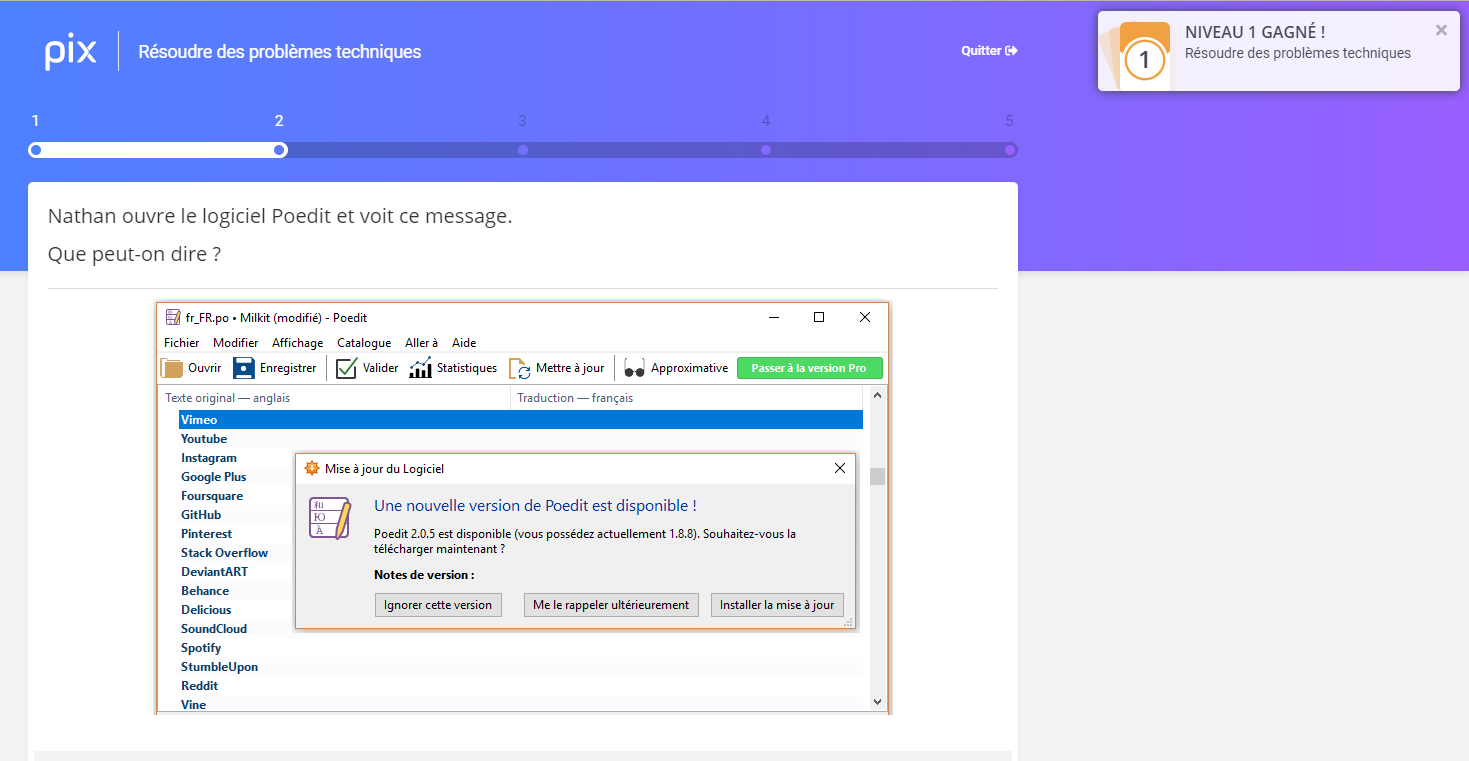 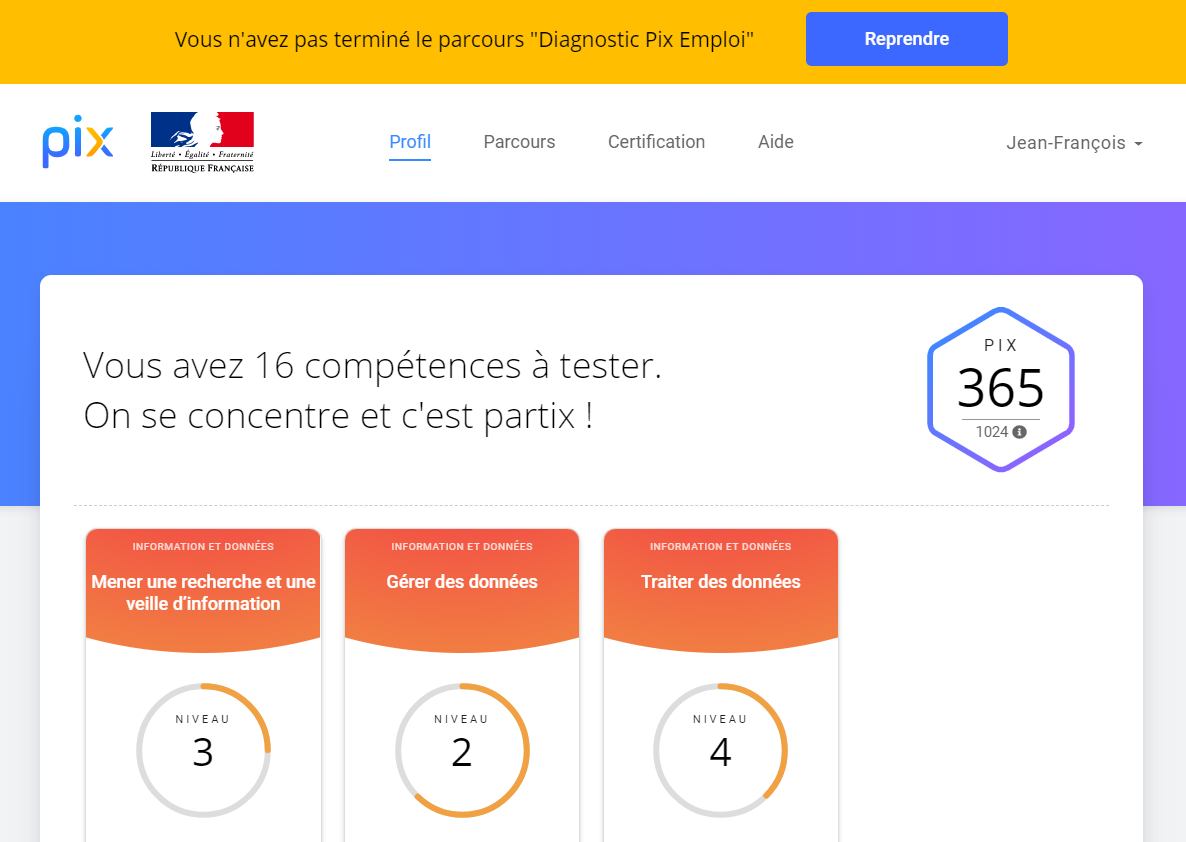 A tout moment,  je peux m’interrompre dans le parcours, puis y revenir plus tard en me connectant à mon compte Pix et en cliquant sur « Reprendre »
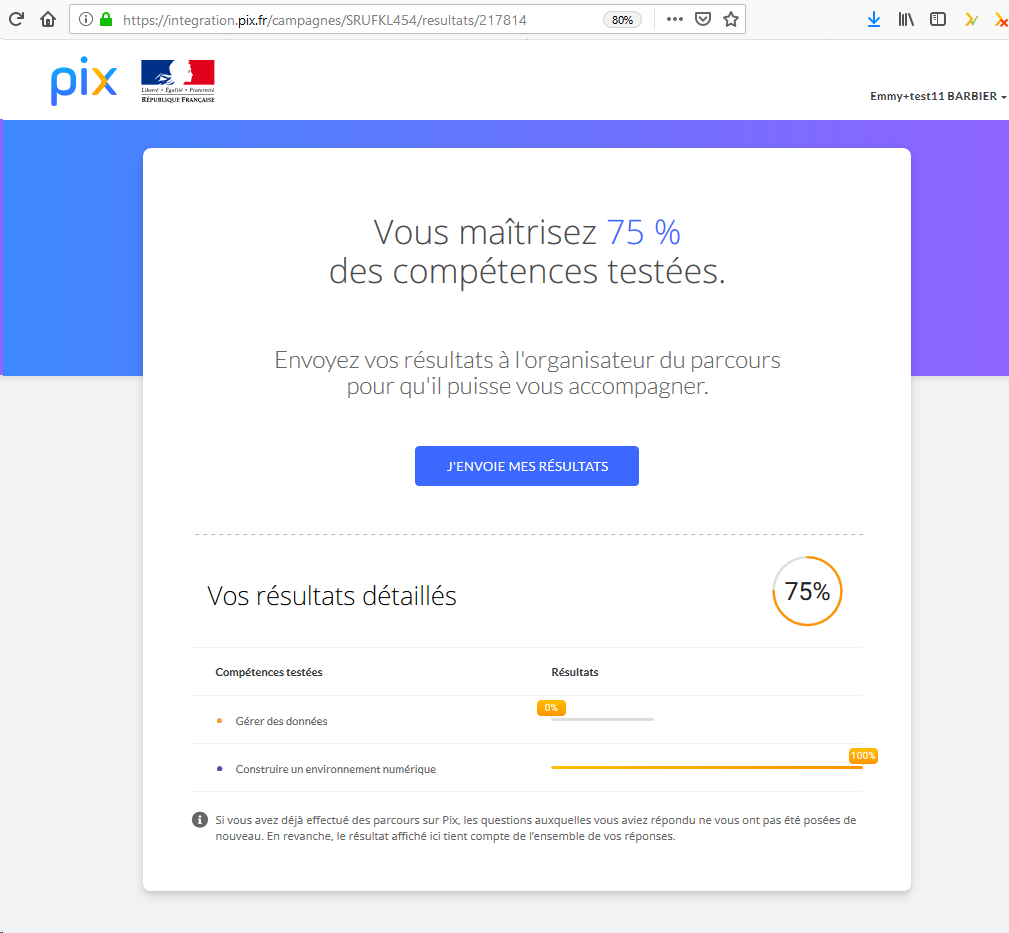 À la fin du test, je visualise mes résultats et je les envoie à l’organisateur du parcours, en cliquant sur « J’envoie mes résultats »
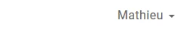 Si je n’ai pas envoyé mes résultats, un message me le notifie depuis mon compte Pix et me permet de les partager, en cliquant sur « Continuer »
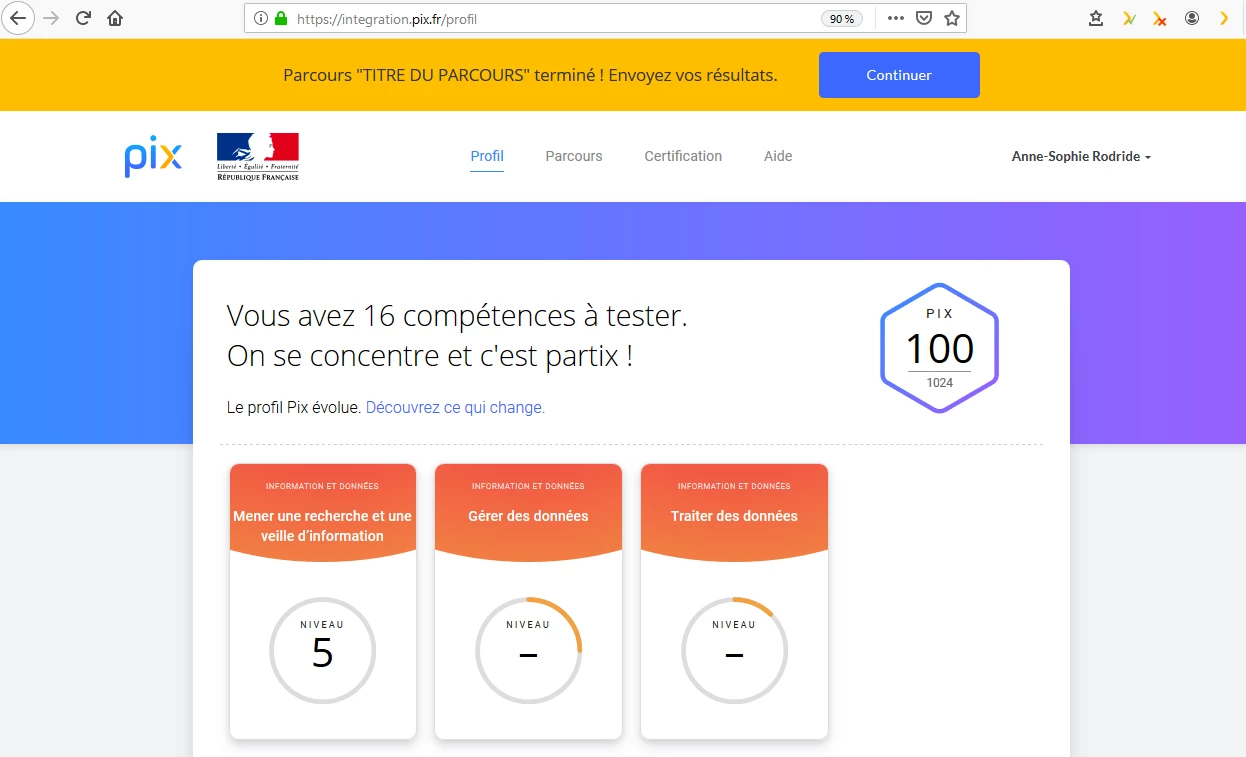 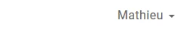 Les résultats de mes différents parcours de test enrichissent progressivement mon profil de compétences.

Une fois mes résultats envoyés, je peux accéder à mon profil en cliquant sur « Continuez votre expérience Pix »
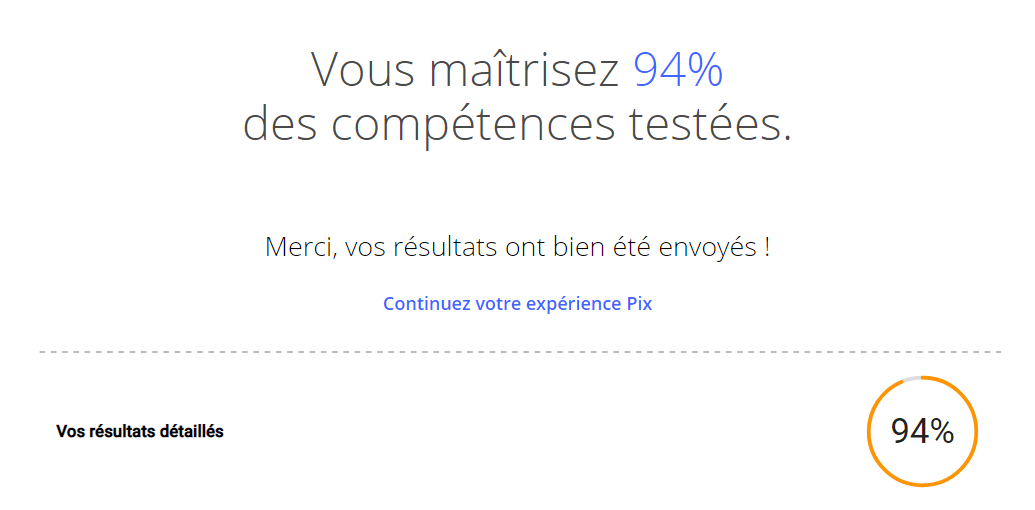 Je peux continuer à me tester en cliquant sur chacune des cartes de compétence qui compose mon profil.
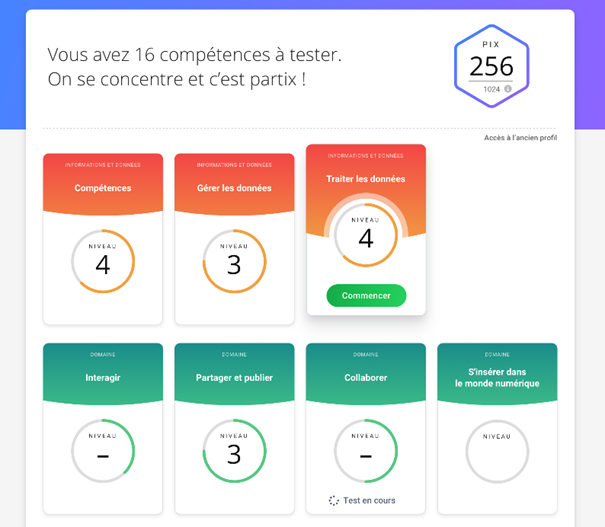 En cliquant sur une carte de compétence, je peux aussi retrouver tous les tutos qui m’ont été proposés en cours de test, sur les questions que je n’ai pas réussies.
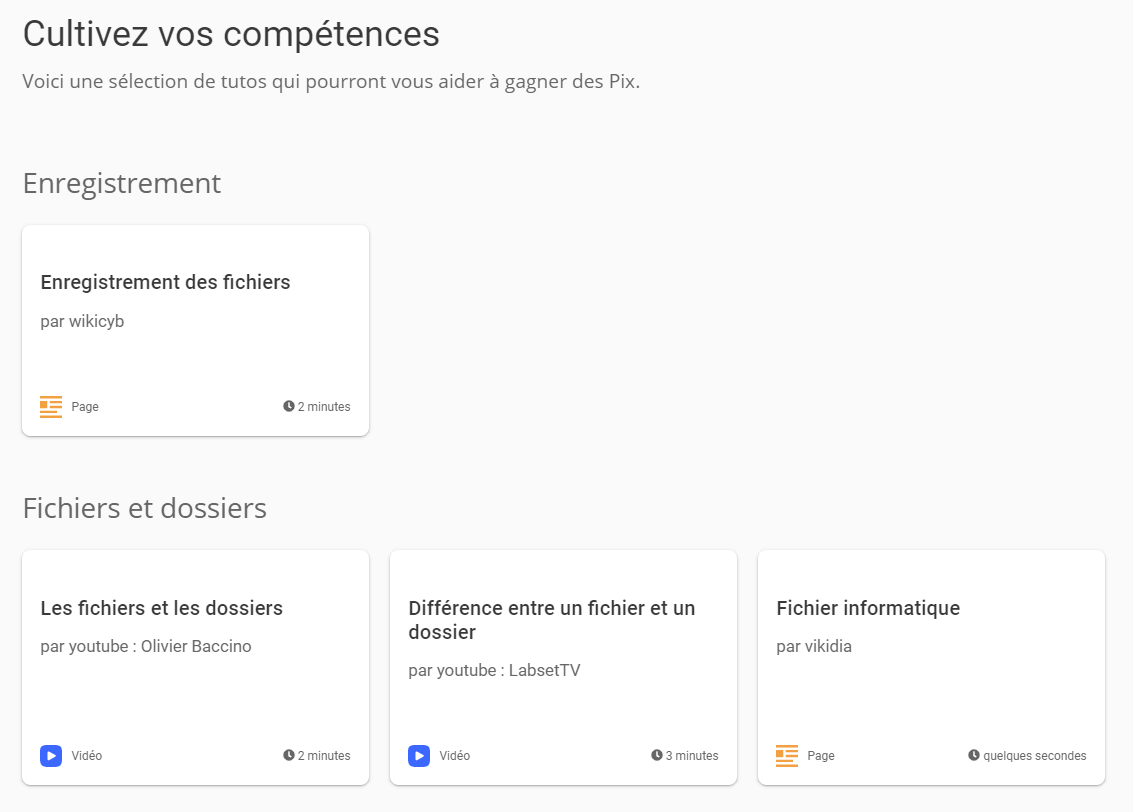 Envie de repasser un parcours pour mesurer ma progression ?
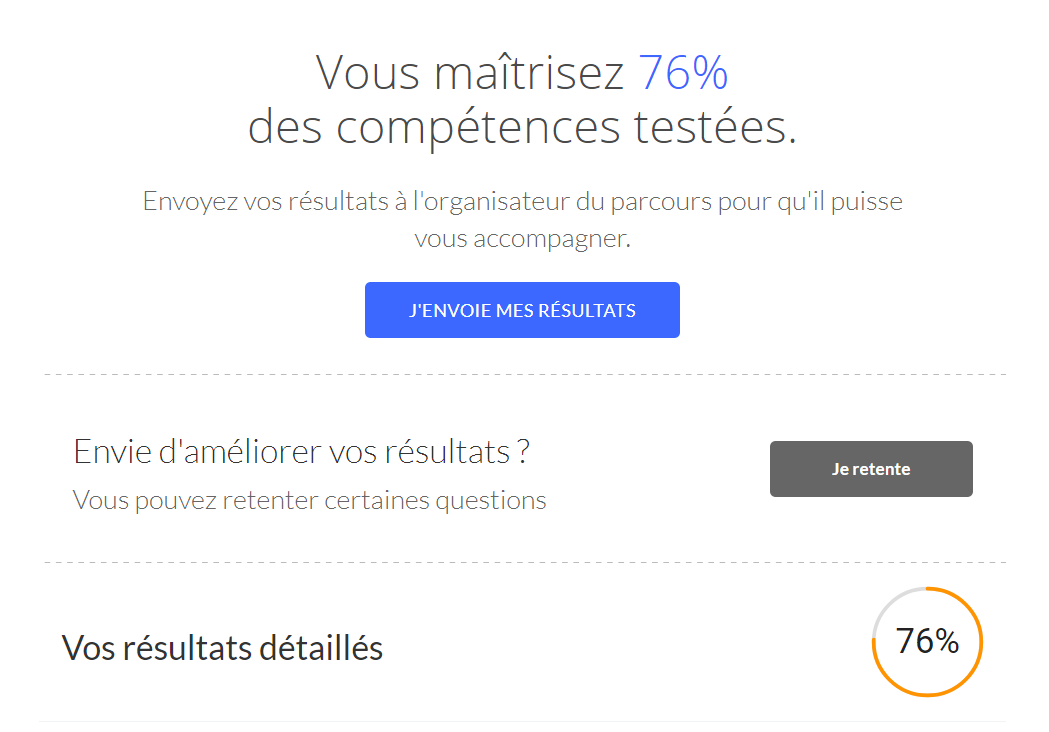 Pour cela, je ne peux pas utiliser le même code parcours ou le même lien de test : je dois demander à mon conseiller de m’inviter à rejoindre un nouveau parcours.Je dois respecter un délai de 4 jours minimum entre deux tentatives sur un même test.En commençant le parcours, l’écran ci-contre s’affiche. En cliquant sur « Je retente », je peux effectuer de nouveau le test. Je ne recommencerai pas à zéro : seules les questions échouées la première fois me seront posées de nouveau.
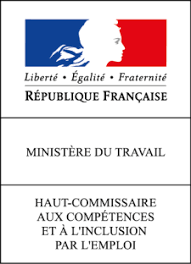 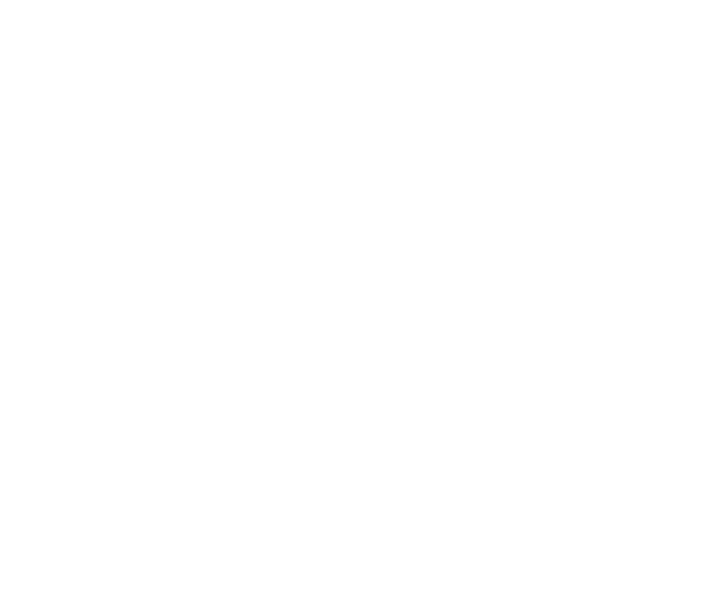 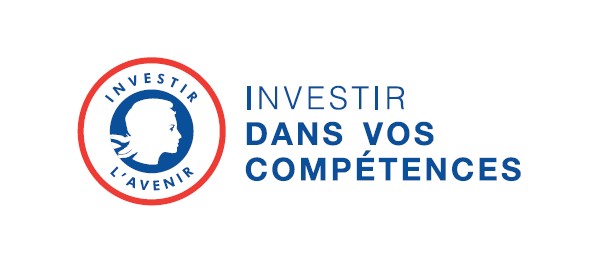 En cas de besoin : support@pix.fr